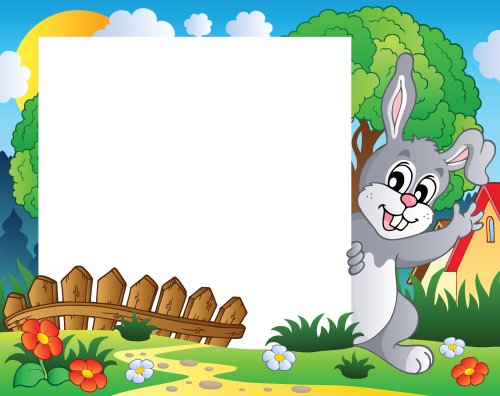 PHÒNG GIÁO DỤC VÀ ĐÀO TẠO QUẬN LONG BIÊN
MĨ THUẬT 1
Bài 6: Trái cây bốn mùa
Tiết 1: Tạo hình trái cây bằng đất nặn
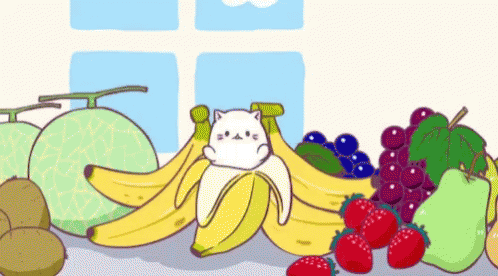 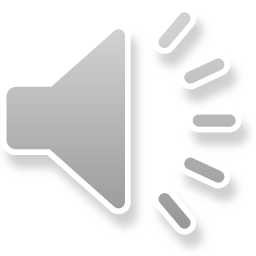 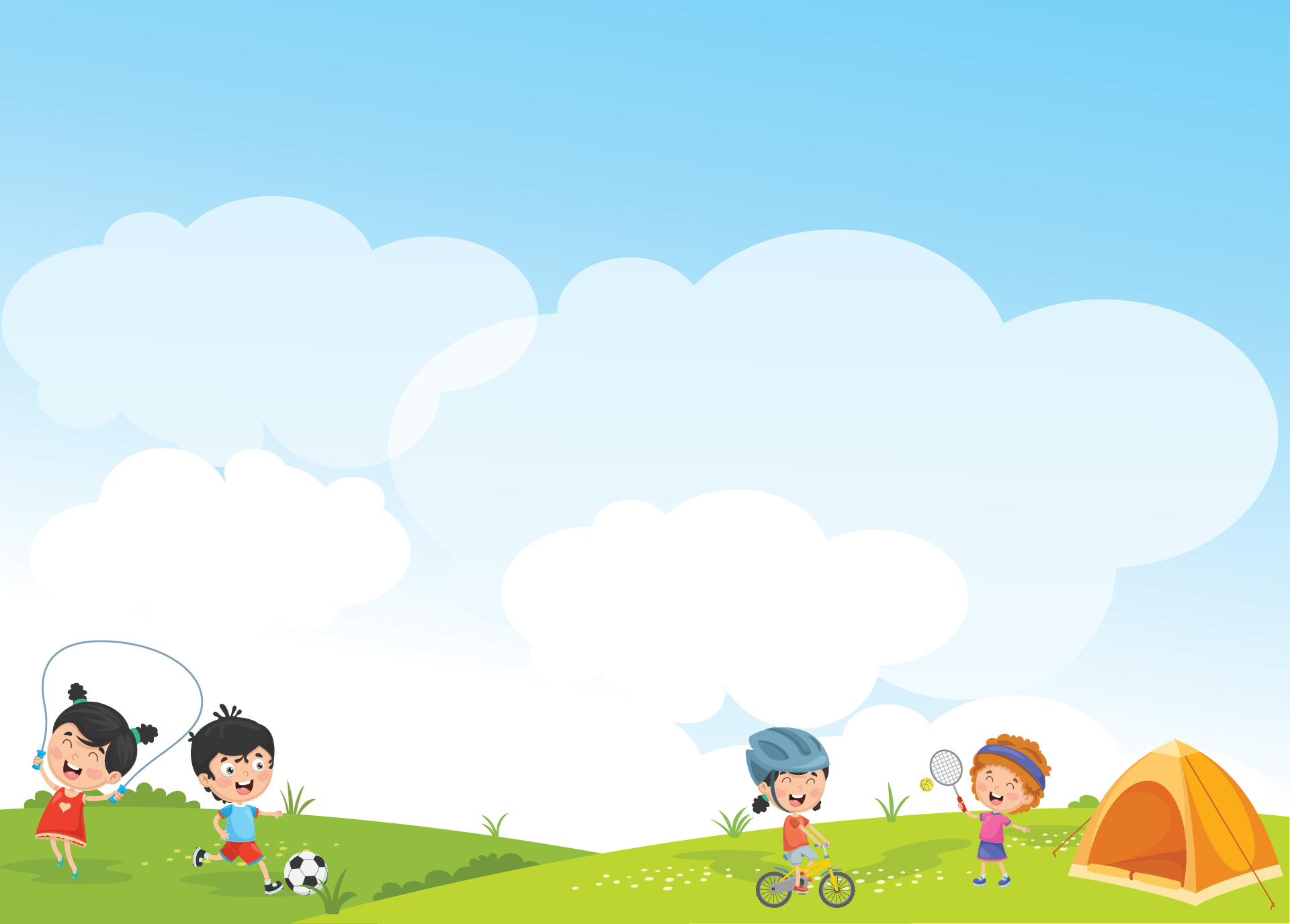 Yêu cầu cần đạt 

Nhận biết được khối tròn, dẹt, trụ có thể kết hợp để tạo sản phẩm 3D.
Tạo được hình trái cây từ khối tròn, dẹt, trụ.
Chỉ ra được các khối tròn, dẹt, trụ trong sản phẩm, tác phẩm điêu khắc.
Giới  thiệu, nhận xét và nêu được cảm nhận về sản phẩm của mình.
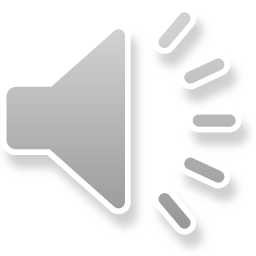 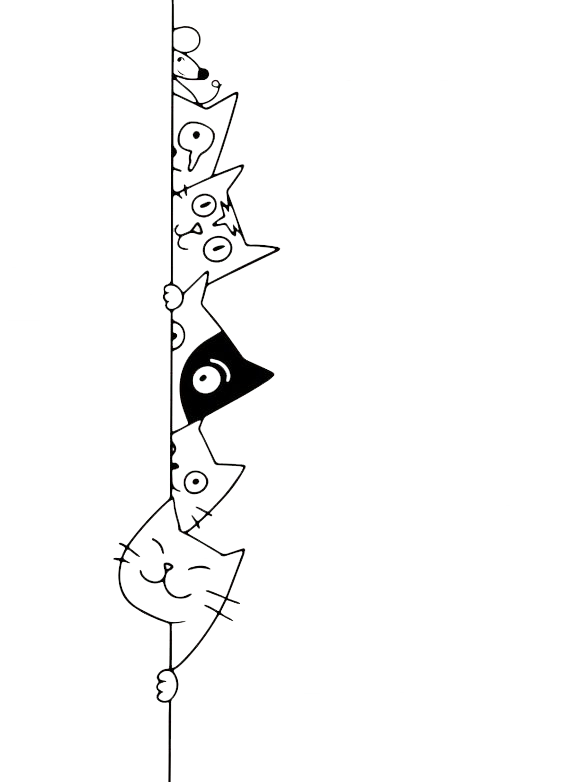 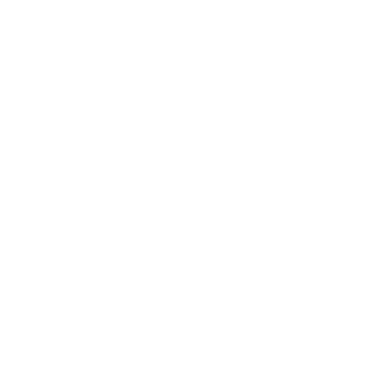 1. KHÁM PHÁ
Đây là những trái cây gì?
Những trái cây đó gần giống hình khối nào?
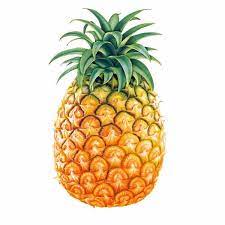 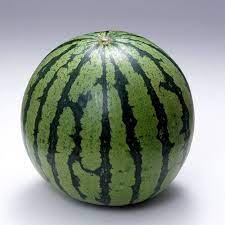 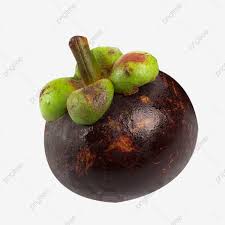 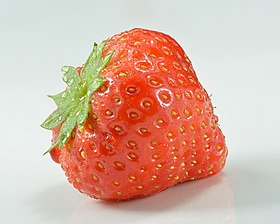 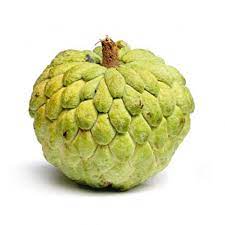 3. Trái cây đó dày hay mỏng?
4. Em có cảm nhận gì khi cầm trái cây đó?
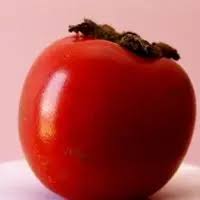 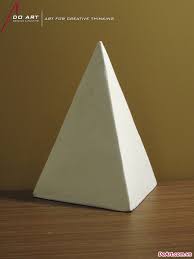 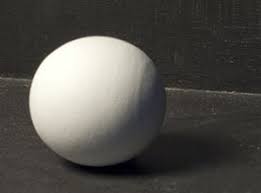 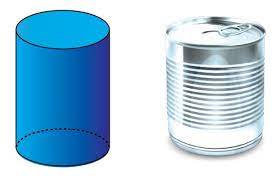 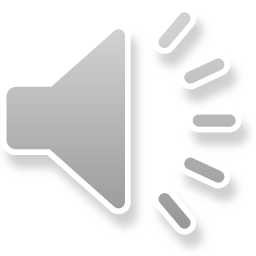 [Speaker Notes: https://unsplash.com/photos/fItRJ7AHak8]
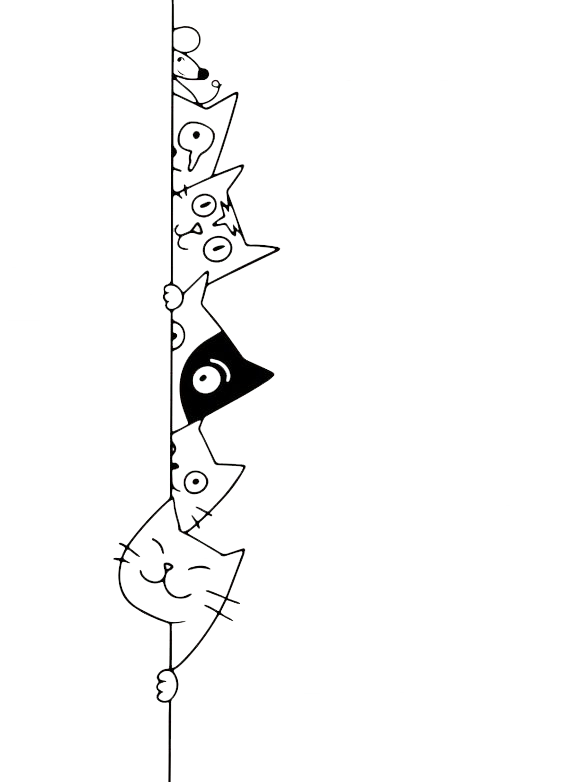 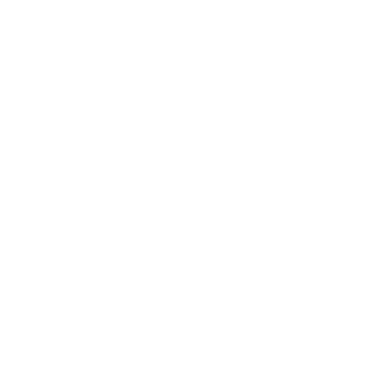 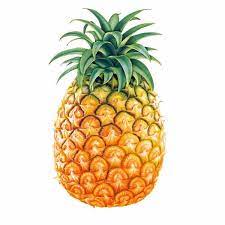 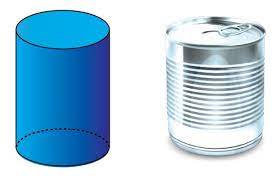 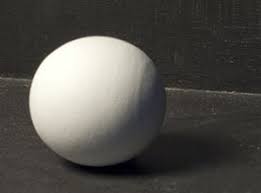 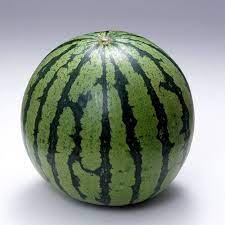 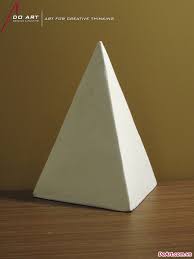 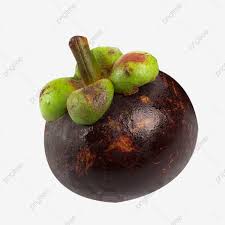 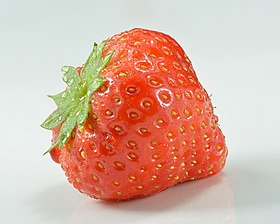 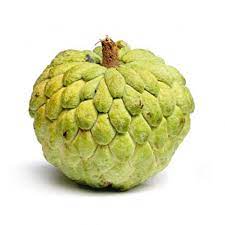 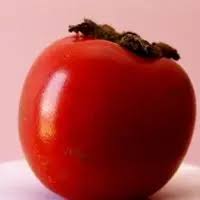 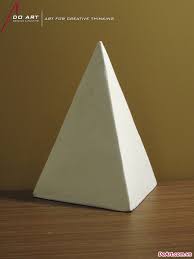 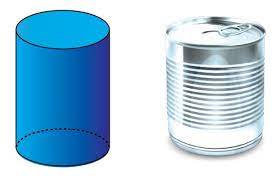 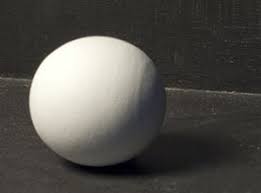 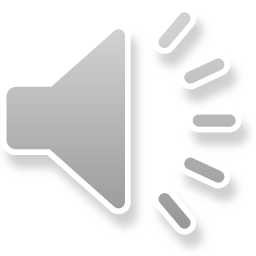 [Speaker Notes: https://unsplash.com/photos/fItRJ7AHak8]
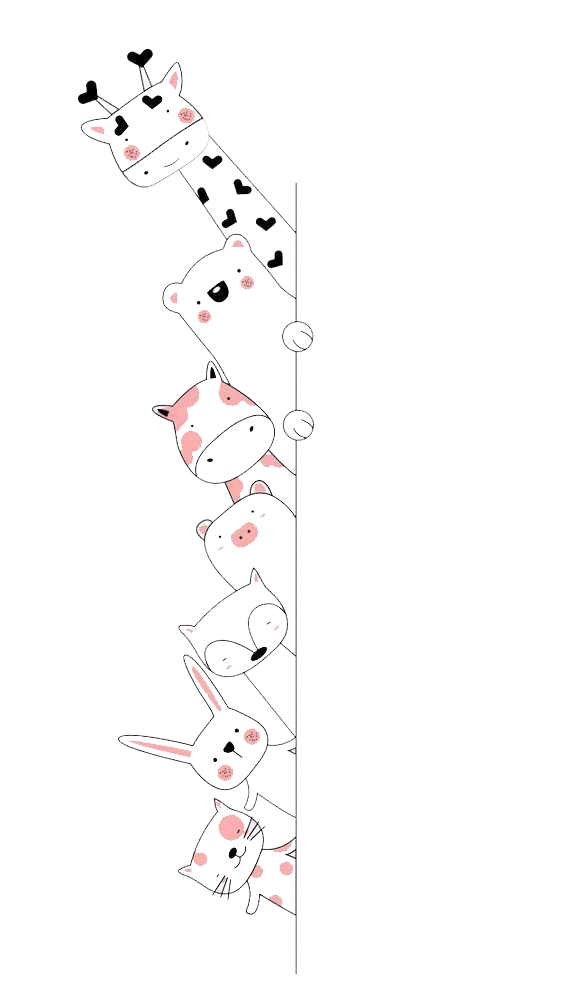 2. KIẾN TẠO KIẾN THỨC – KĨ NĂNG
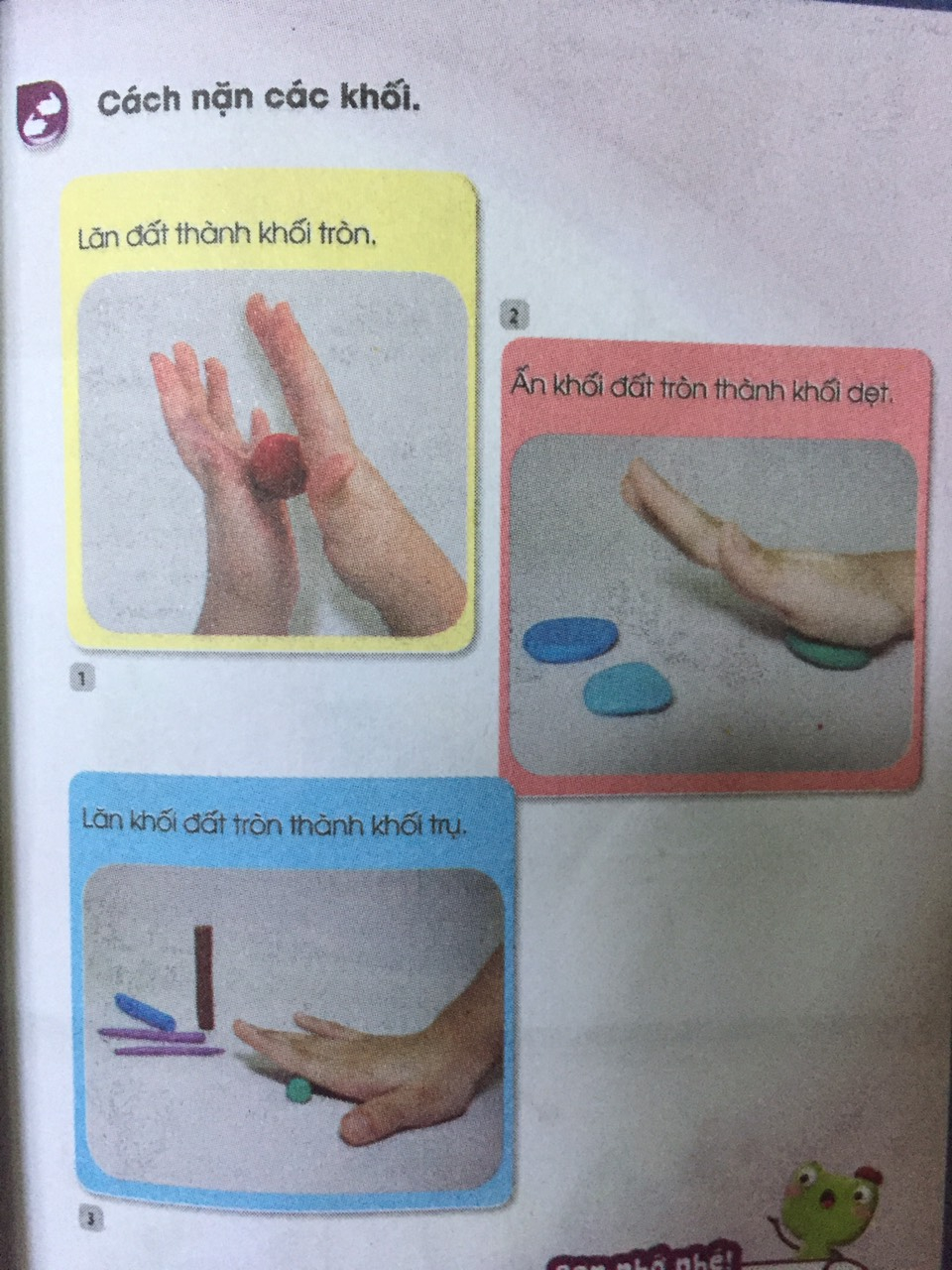 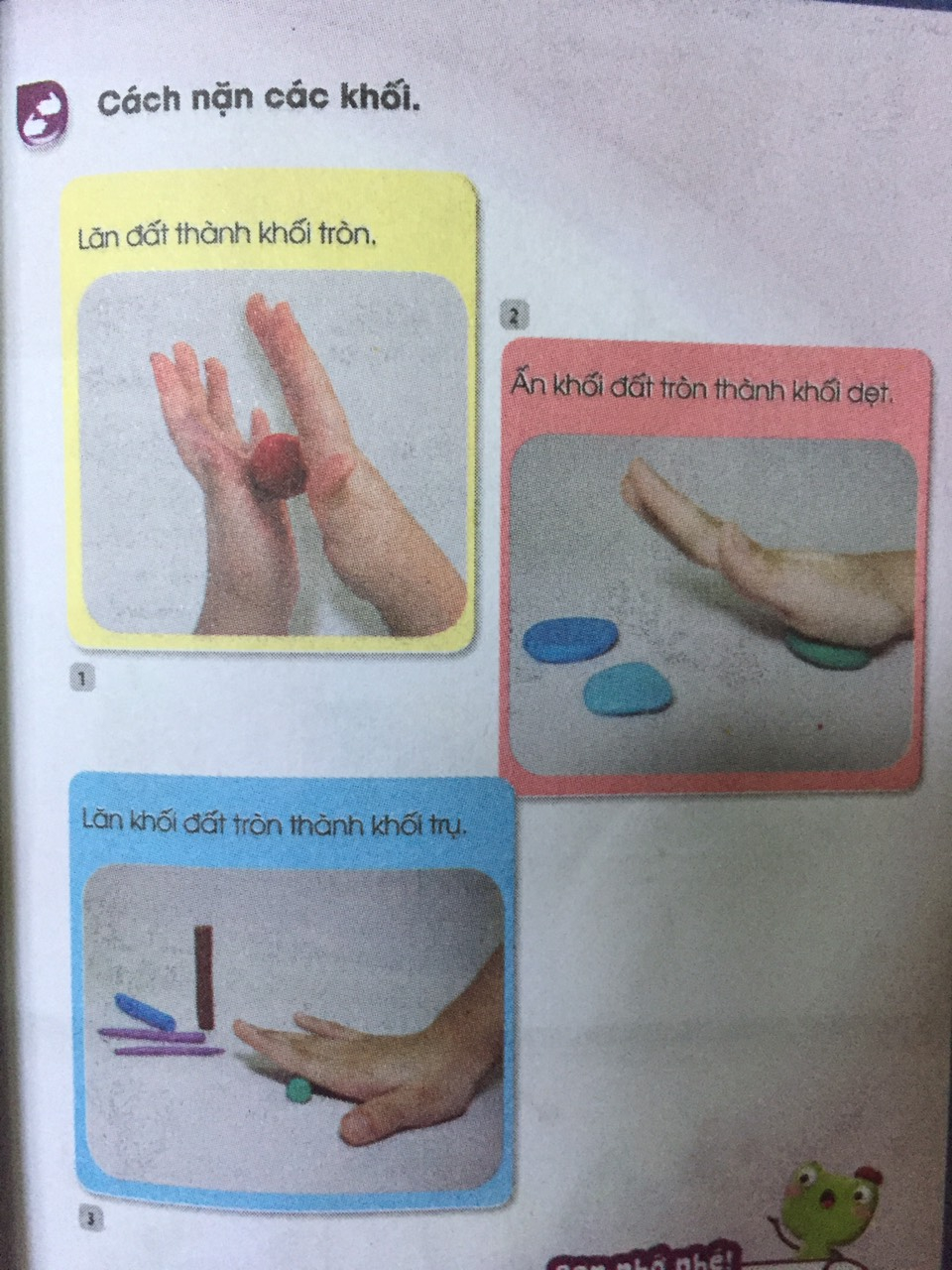 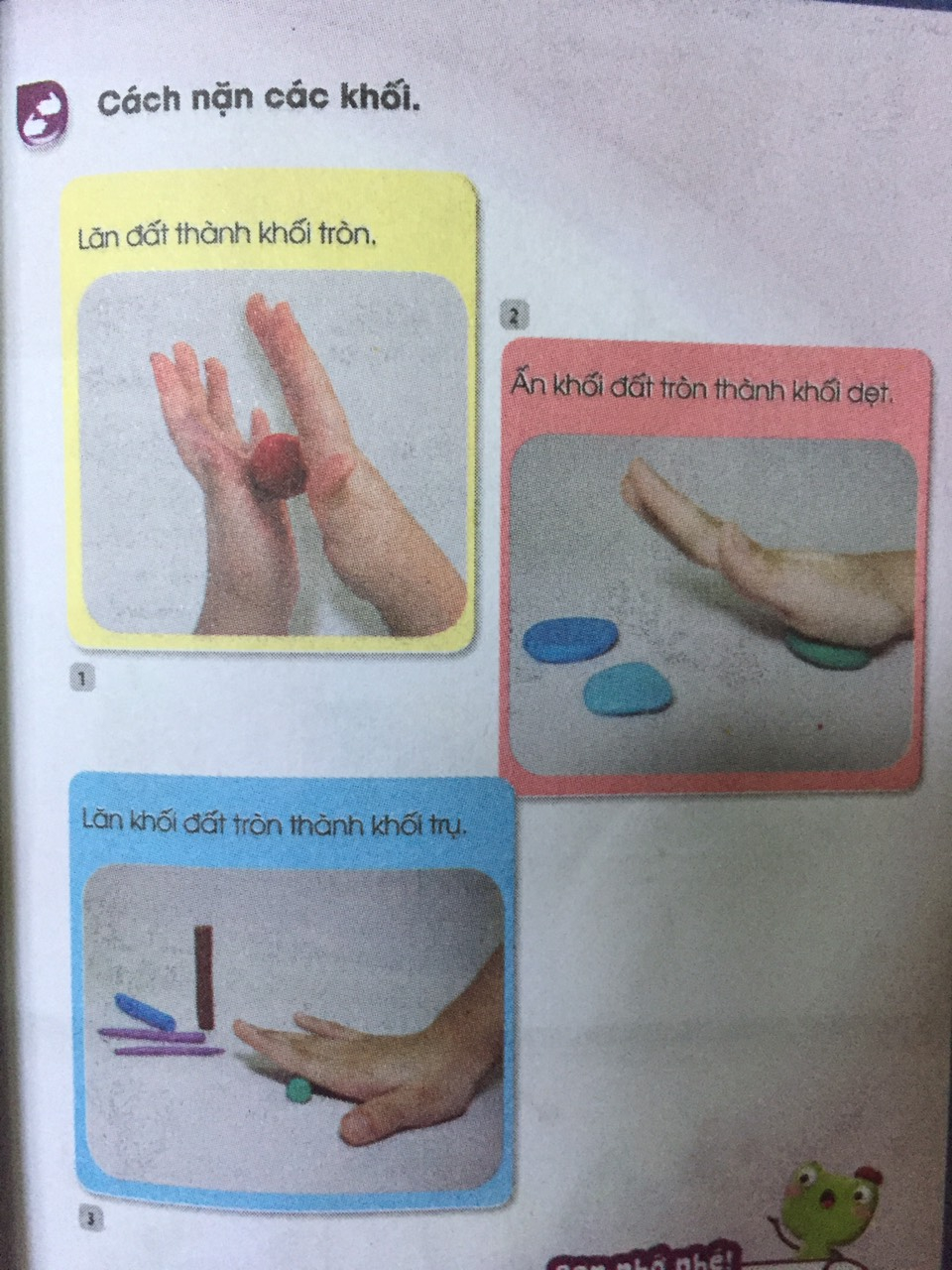 1. Lăn đất thành khối tròn
2. Ấn khối tròn thành khối dẹt
3. Lăn khối tròn thành khối trụ
Khối tròn, khối dẹt khác nhau ở điểm gì?
Các hình khối đó gần giống bộ phận nào của trái cây?
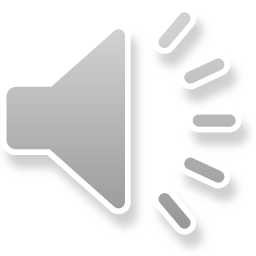 NHÓM 13: VĂN HÓA VIỆT NAM
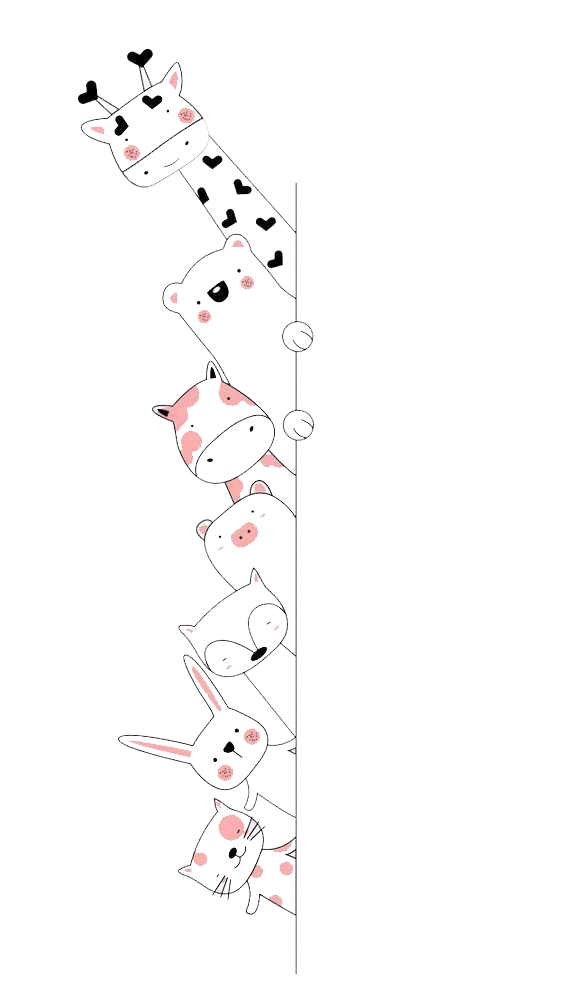 TẠO HÌNH TRÁI CÂY YÊU THÍCH TỪ CÁC KHỐI ĐÃ NẶN
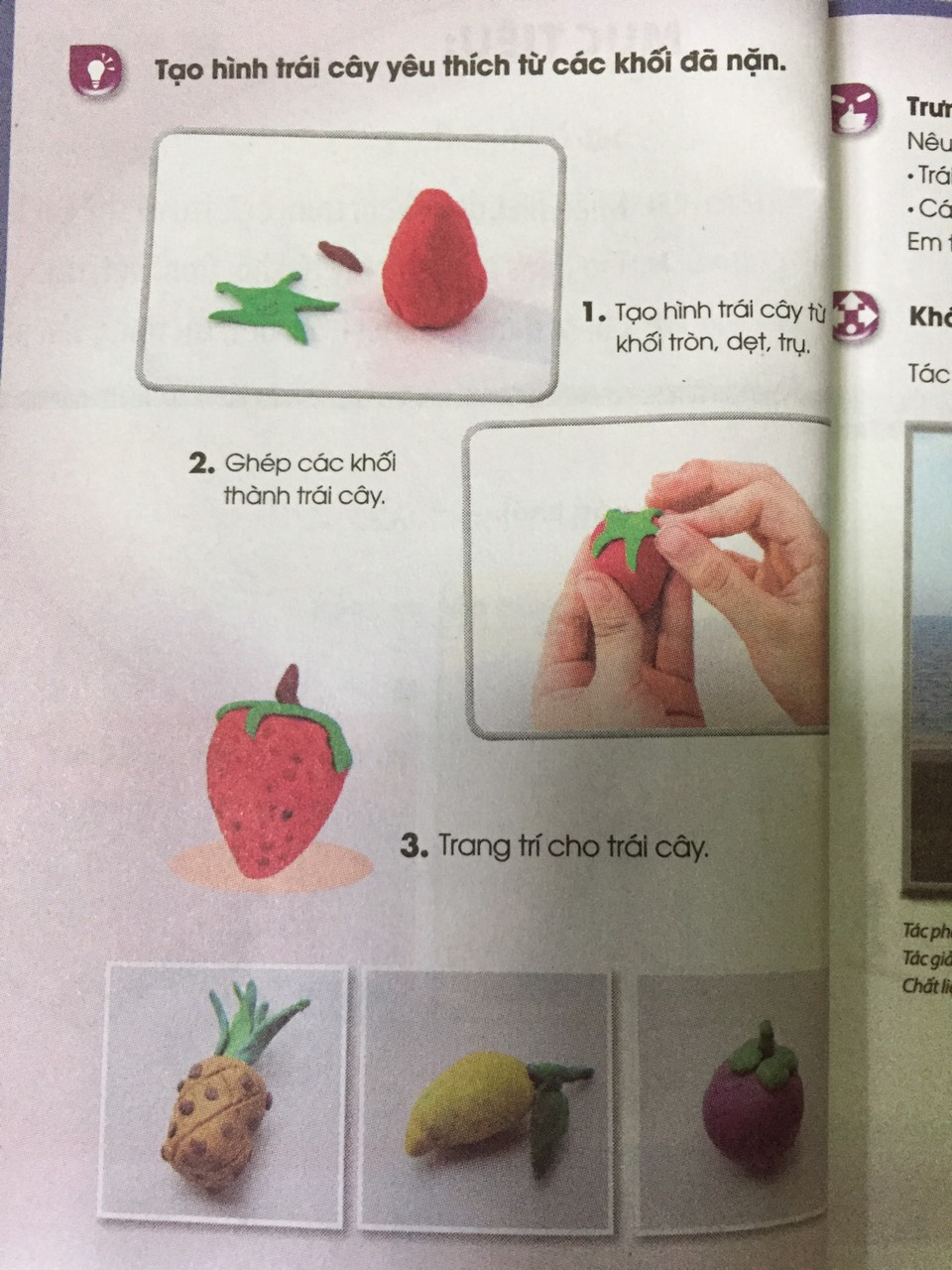 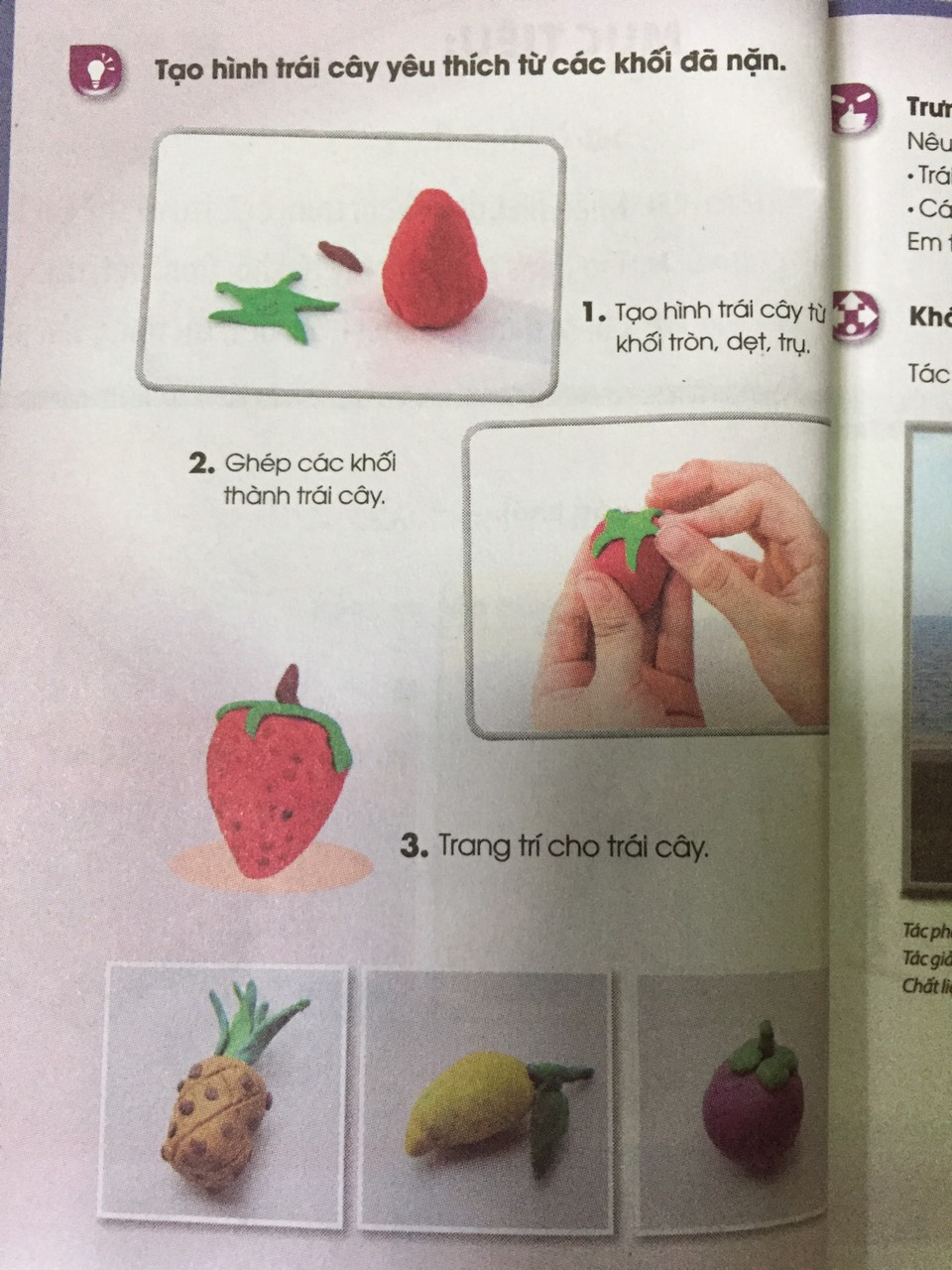 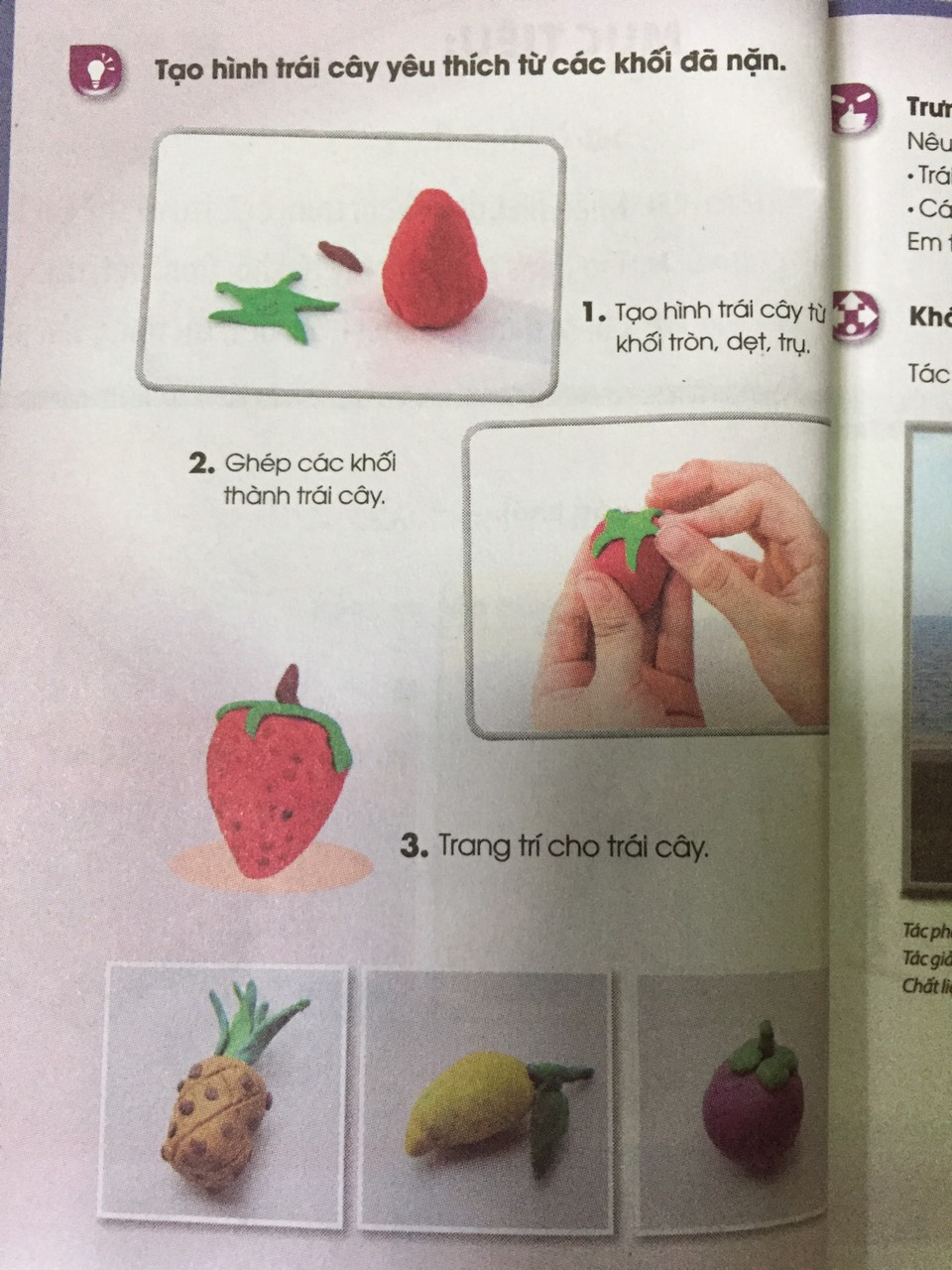 2. Ghép các khối thành trái cây
1. Tạo hình trái cây từ khối tròn, dẹt, trụ…
3. Trang trí cho trái cây
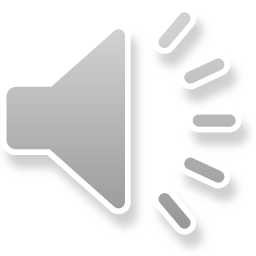 NHÓM 13: VĂN HÓA VIỆT NAM
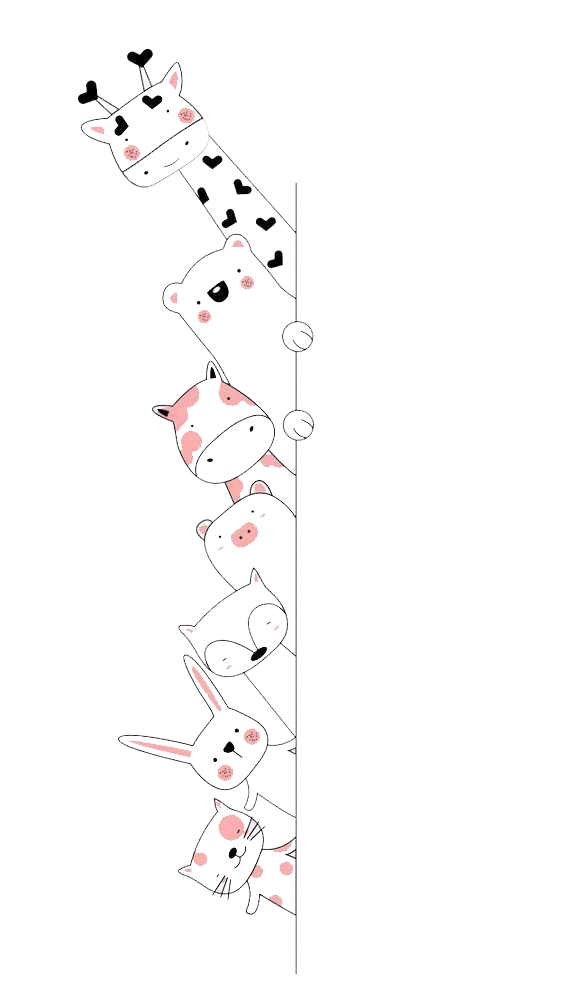 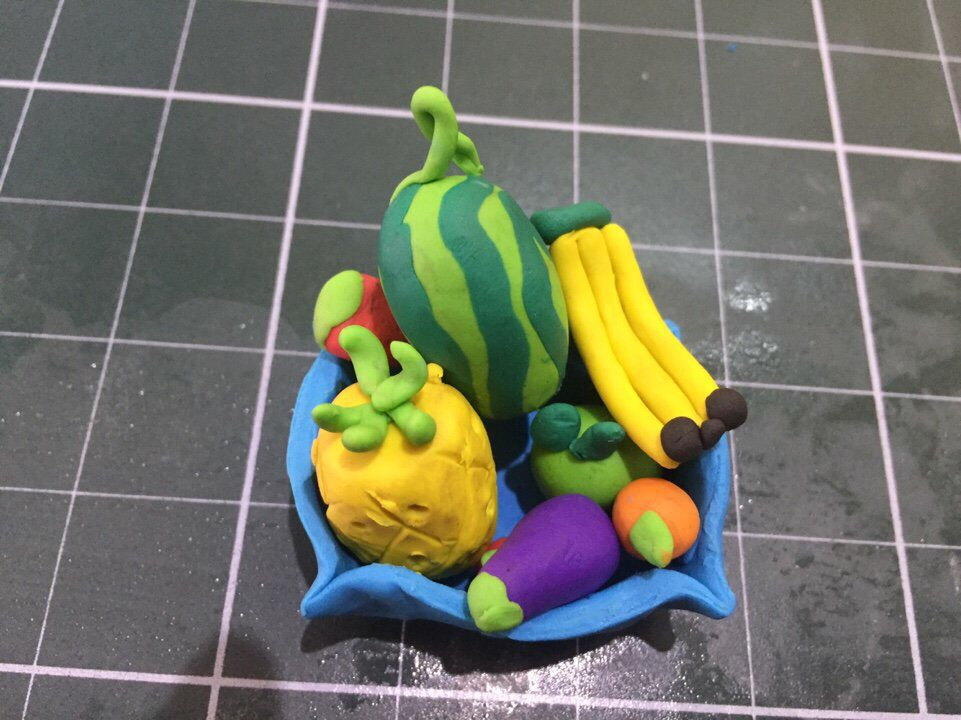 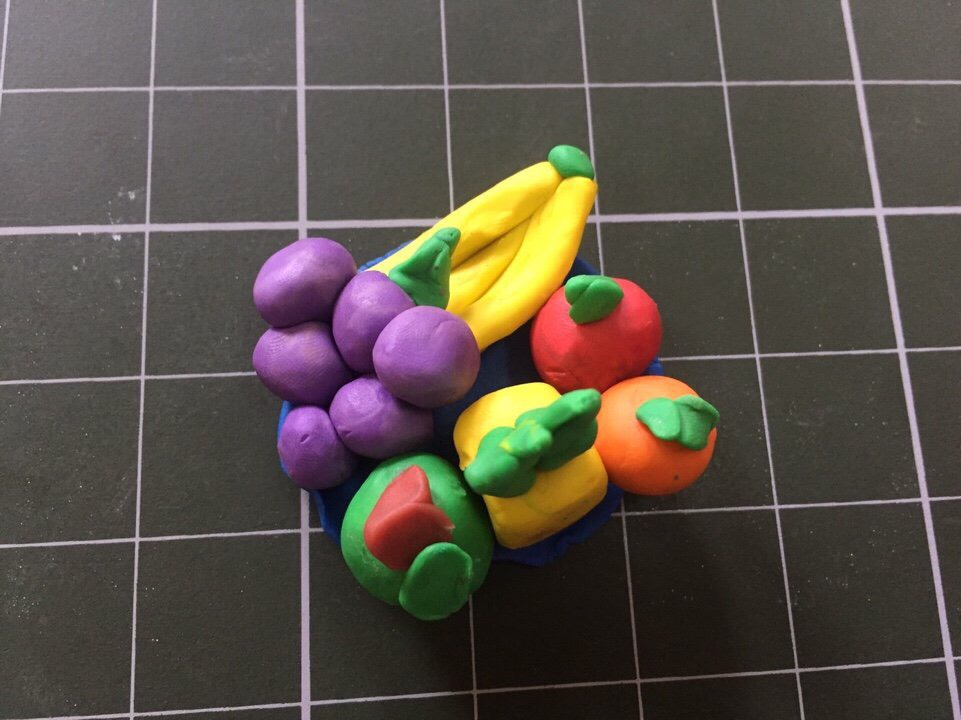 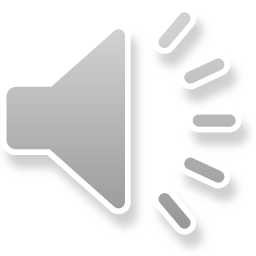 NHÓM 13: VĂN HÓA VIỆT NAM
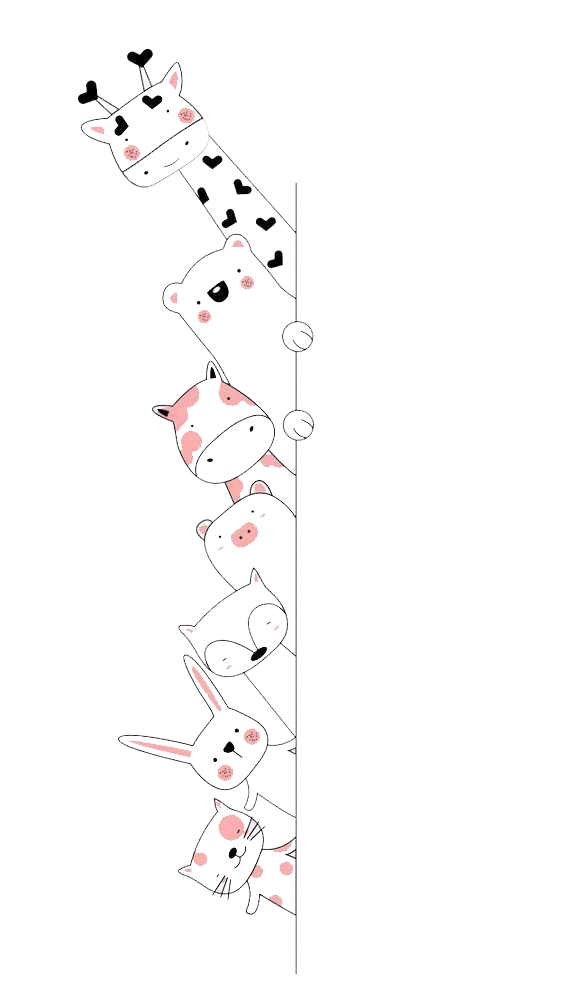 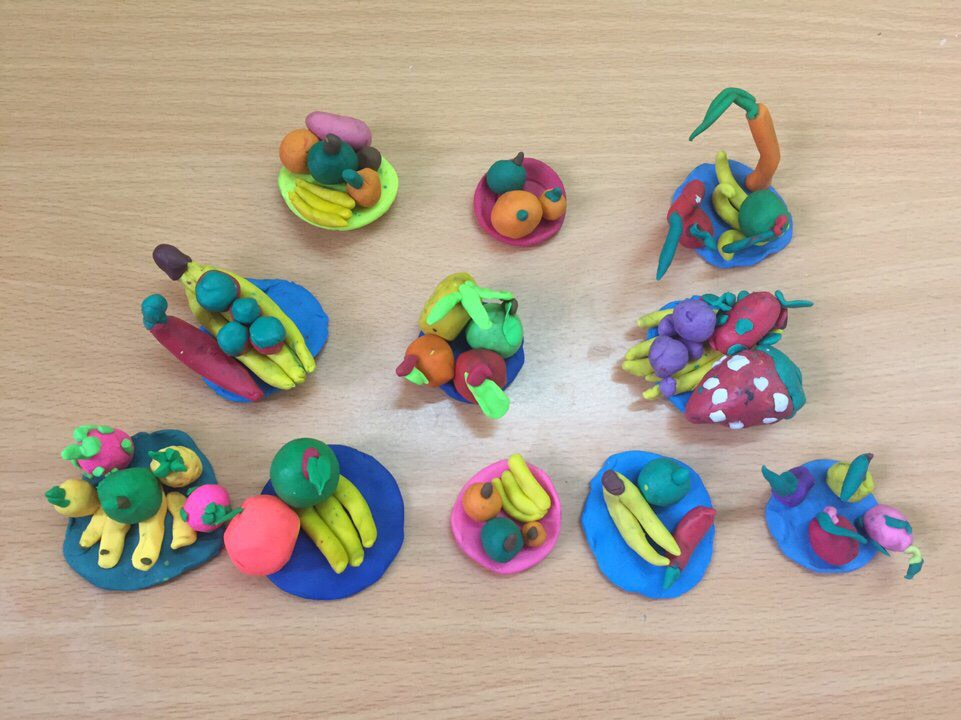 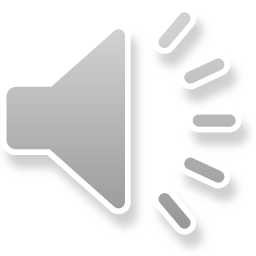 NHÓM 13: VĂN HÓA VIỆT NAM
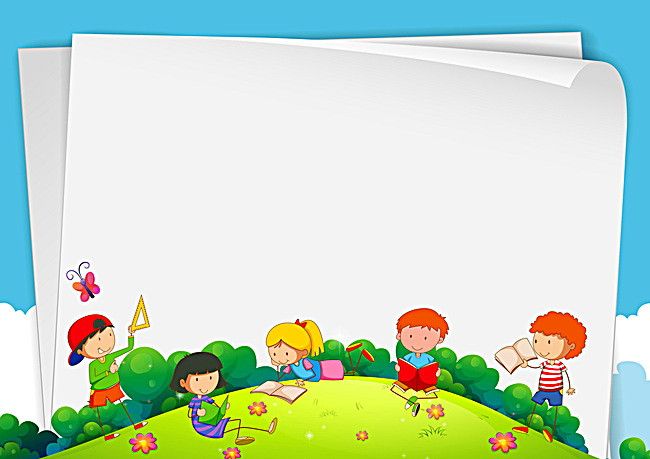 3. LUYỆN TẬP – SÁNG TẠO

- Hãy tạo hình trái cây theo ý thích từ các khối đã nặn
- Con sẽ nặn trái cây gì?
-Trái cây đó gồm những bộ phận nào?
- Con sẽ dùng những khối gì để nặn trái cây đó?
- Trái cây con nặn có bề mặt như thế nào?
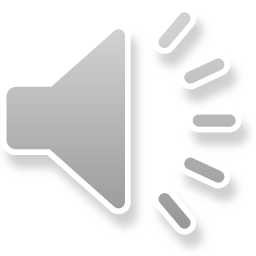 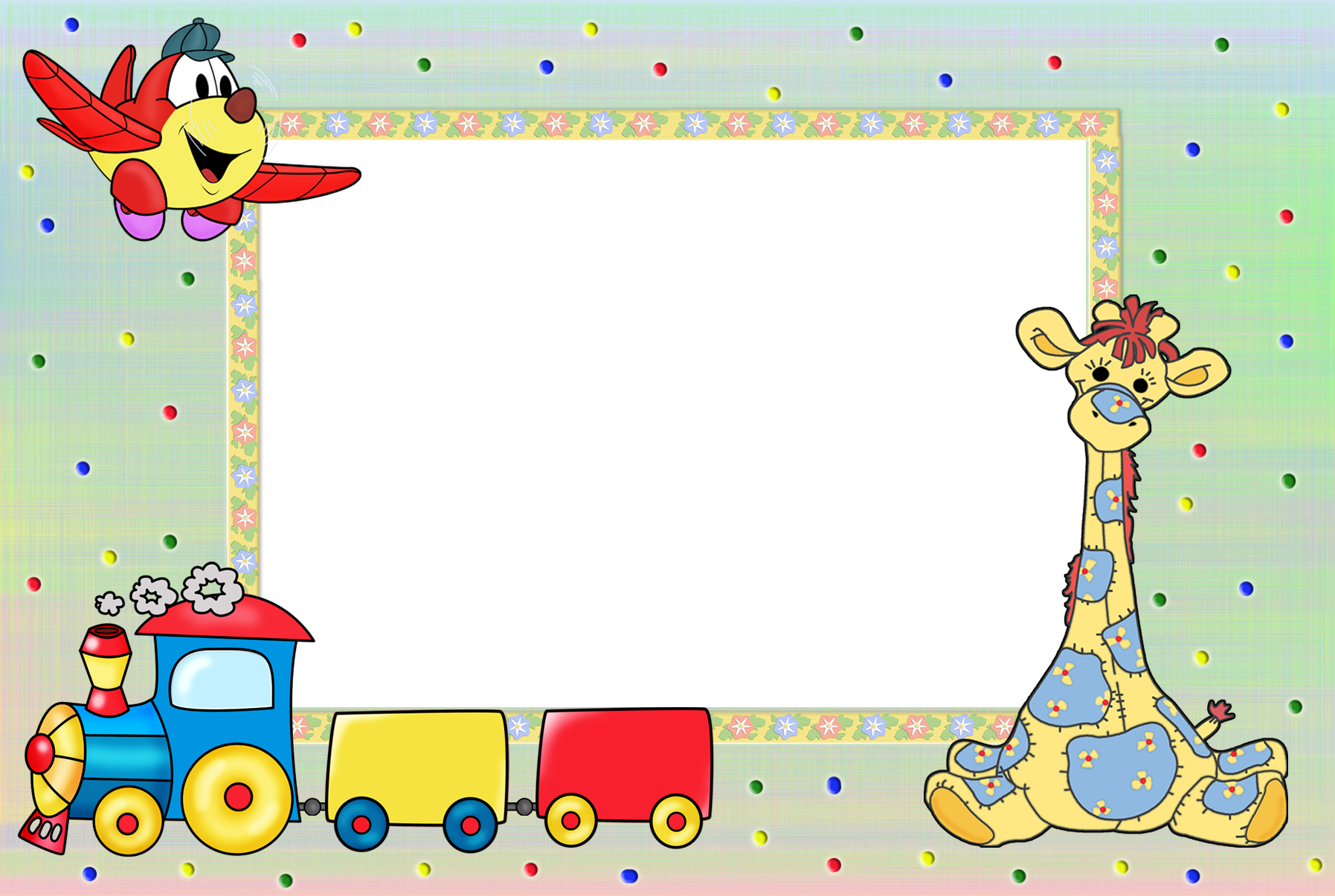 4. PHÂN TÍCH - ĐÁNH GIÁ
Em hãy giới thiệu và chia sẻ sản phẩm của mình với người thân nhé.
Tên trái cây?
Cách tạo trái cây?
Em thích trái cây nào? Trái cây đó hình gì?
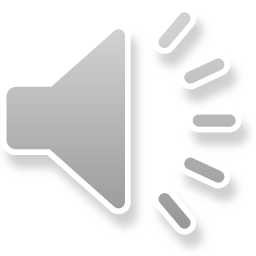